Sukcesy gimnazjalistów
Rocznik 2016- 2019
Finalista Wojewódzkiego Konkursu z Języka Angielskiego
Wojciech Górmiński 
		klasa 3a
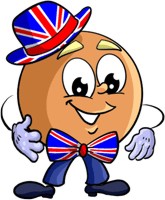 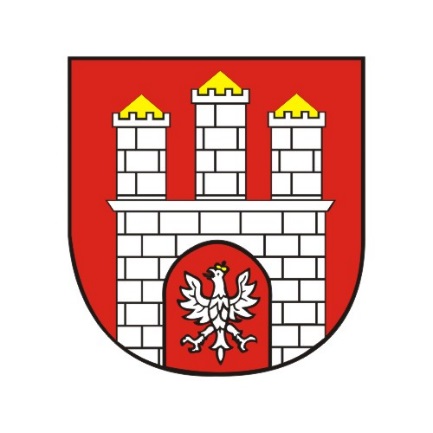 Stypendysta Rady Miasta Zgierza
Laureatka Konkursu Ośmiu Wspaniałych
Oliwia Krusińska klasa 3a
Najlepszy wynik z egzaminu gimnazjalnego
Natalia Janiszewska kl. 3a
Wiktoria Belda kl. 3d
Wojciech Górmiński kl. 3a
Stypendyści firmy Brenntag
Wiktoria Brzozowska
Natalia Janiszewska
Rafał Kamiński 
Oliwia Krusińska
Paulina Kubiak
Antonina Miżyńska
Patrycja Osińska
Alicja Zając
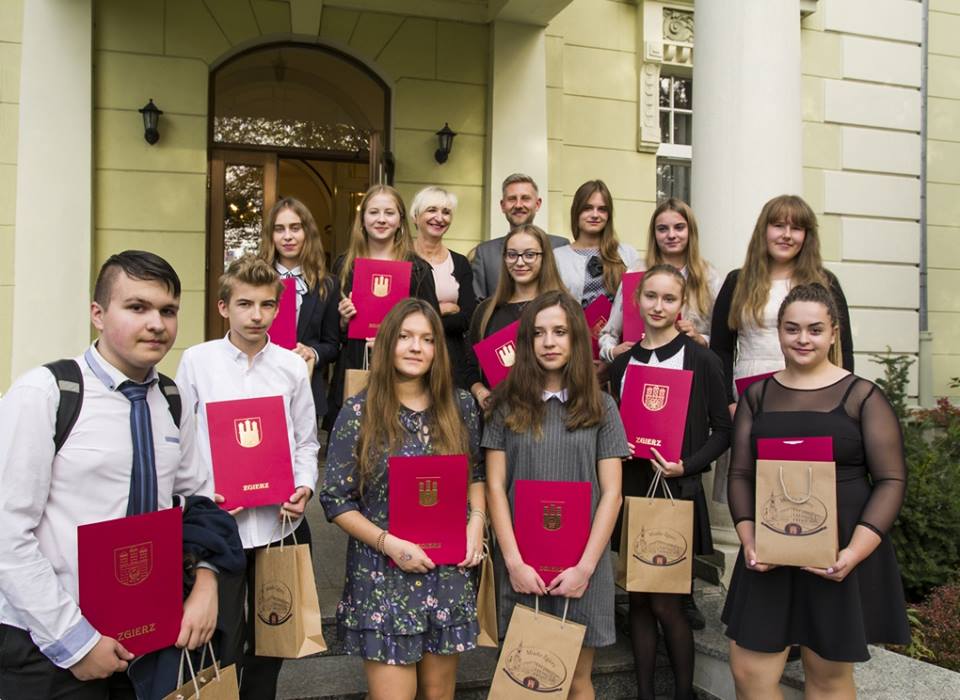 Sukcesy muzyczne
KONKURS WOKALNY O " ZŁOTĄ NUTKĘ " W MOK W ZGIERZU

Wyróżnienie- Oliwia Krusińskiej
Wyróżnienie- zespół wokalno- instrumentalny, 

 V Konkurs Kolęd i Pastorałek „Płynąca Kolęda” 

II miejsce zespołu wokalno-instrumentalnego w
Sukcesy plastyczne
Wojewódzki Konkurs Przedmiotowy z Wiedzy o Sztuce – awans Marii Kujawiak do kolejnego etapu,
Konkurs Grafiki Dziecięcej „ Czerń i biel” – nagroda,
Wojewódzki Konkurs Kulinarny „Jem smacznie, zdrowo i kolorowo” - wyróżnienie,
Sukcesy sportowe
I miejsce w Mistrzostwach Powiatu Zgierskiego IMS w unihokeju chłopców
I miejsce w Mistrzostwach Powiatu Zgierskiego IMS w piłce nożnej chłopców – Marcel Cheliński, Bartosz Darol, Damian Olczak, Oliwier Rączkiewicz, Jakub Sikora
    M. Urbaniak
II miejsce w Mistrzostwach Powiatu Zgierskiego IMS w piłce ręcznej chłopców
III miejsce w Mistrzostwach Powiatu Zgierskiego w unihokeju
III miejsce w Mistrzostwach Powiatu Zgierskiego w koszykówce chłopców
Pozaszkolne sukcesy sportowe
Zuzanna Cieślak – I miejsce w Międzywojewódzkich Mistrzostwach Młodzików w łucznictwie

Gabriela Janiszewska – III miejsce w Międzynarodowych Zawodach Jeździeckich Cavaliada Future
Projekt Erasmus+ i wymiana polsko-duńska
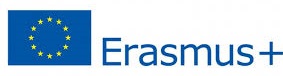 Coroczna wymiana młodzieży z duńską szkołą w Skodstrup

Projekt “Szkoła Podstawowa nr 6 w Zgierzu – miejsce, gdzie pasja spotyka się z doświadczeniem” realizowany w ramach programu Unii Europejskiej Erasmus + w latach 2017-2019

Projekt "Wszystko czego potrzebujesz to doświadczenie" realizowany w ramach projektu "Ponadnarodowa mobilność uczniów” w latach 2019/2020.
Wolontariat
WOŚP
Caritas – akcja „Tak pomagam”
Szlachetna Paczka
Akcja „Prezent pod Choinkę”
Akcja „Pola Nadziei”  we współpracy ze zgierskim hospicjum
SP6 dla Zuzi
Kwesta na cmentarzach zgierskich
Świąteczne drzewko dla Care – akcja SU
Akcje dla schroniska Medor